Tribute to the carrier of Larry Coldren
Widely Tunable InP PICs: Generations of High Volume Manufacturing
High Volume VCSEL Industrialization
March 16, 2018
Tunable InP PICs: Generations of High Volume Manufacturing
SGDBR laser and PICs based on it solved multiple problems for telecom components and enable widely tunable pluggable XFP and SFP+ transceivers for Metro and LH
Reduced size, cost, and power dissipation
Enhanced reliability
C or L-band tuning
High performance optical transmitters when integrated with modulators
SOA integration provided additional functionality
Technology will continue enabling coherent DCI and eventually intra-datacenter applications
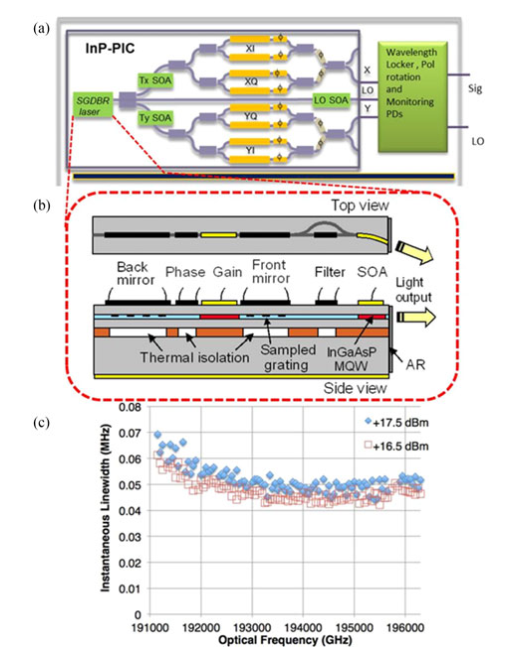 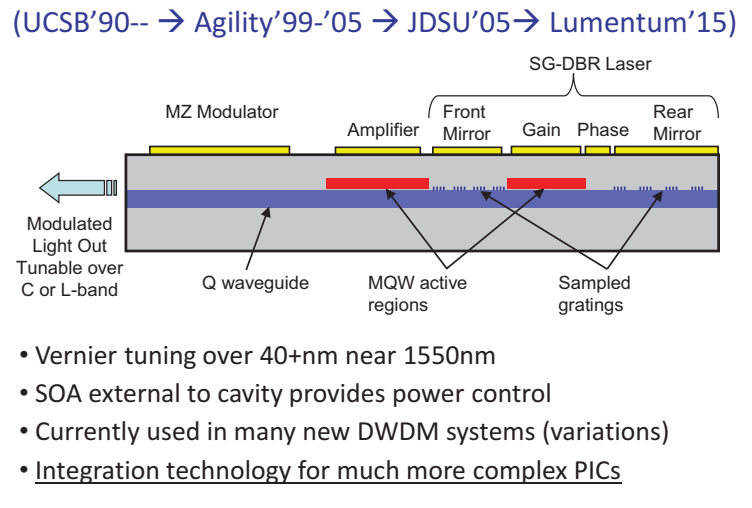 High Volume VCSEL Industrialization
2018 March 16
The first wave of industrialization...  1998 to 2016
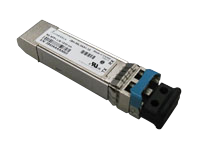 Early 1990s	Larry’s seminal VCSEL work
Mid 1990s	Industry R+D:  Honeywell, Hewlett-Packard, Picolight						now part of Finisar, Broadcom and Lumentum
1998	Gigabit Ethernet Standard adopts VCSELs + Multimode Fiber
Late 1990s  	1st high volume manufacture: Millions VCSELs / year
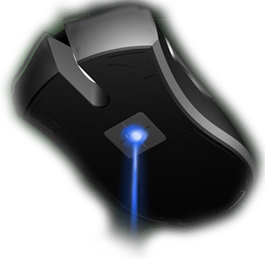 10Gb/s
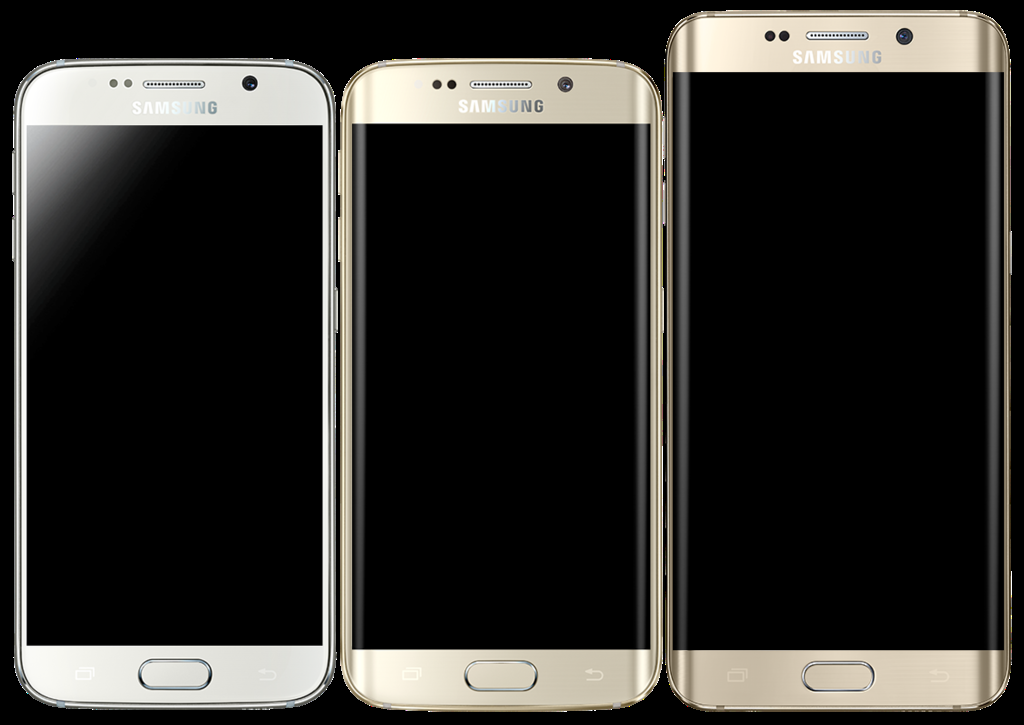 Mid-2000s  	VCSELs in mice (by Avago formerly HP)
25Gb/s
2014  		VCSELs as 1-D sensors in phones (Phillips)
50Gb/s
The second wave of industrialization...  2017 and beyond
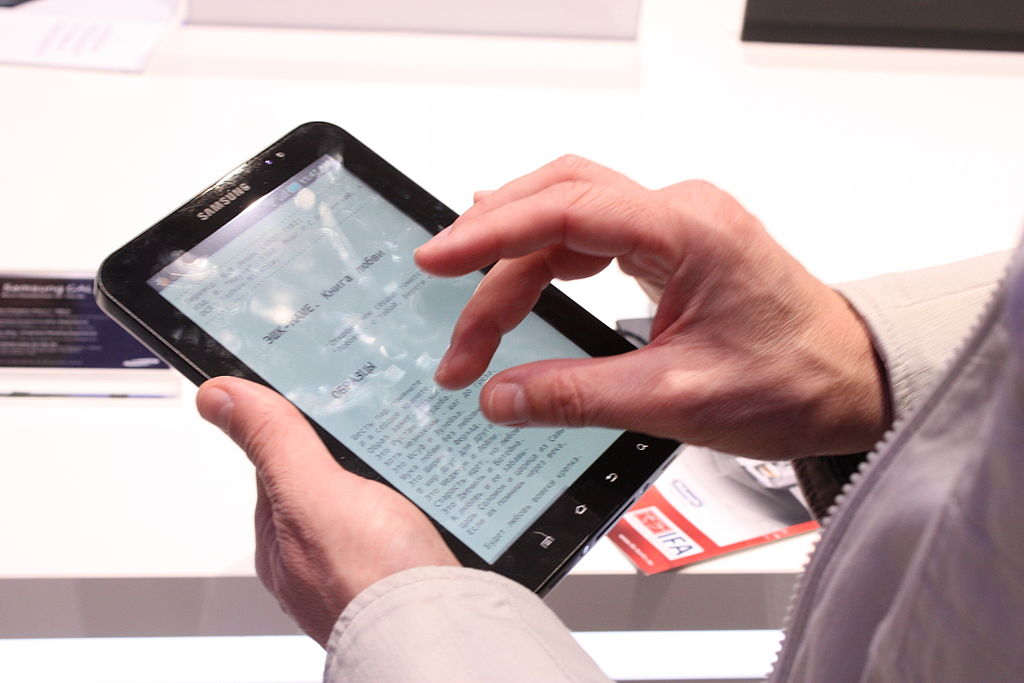 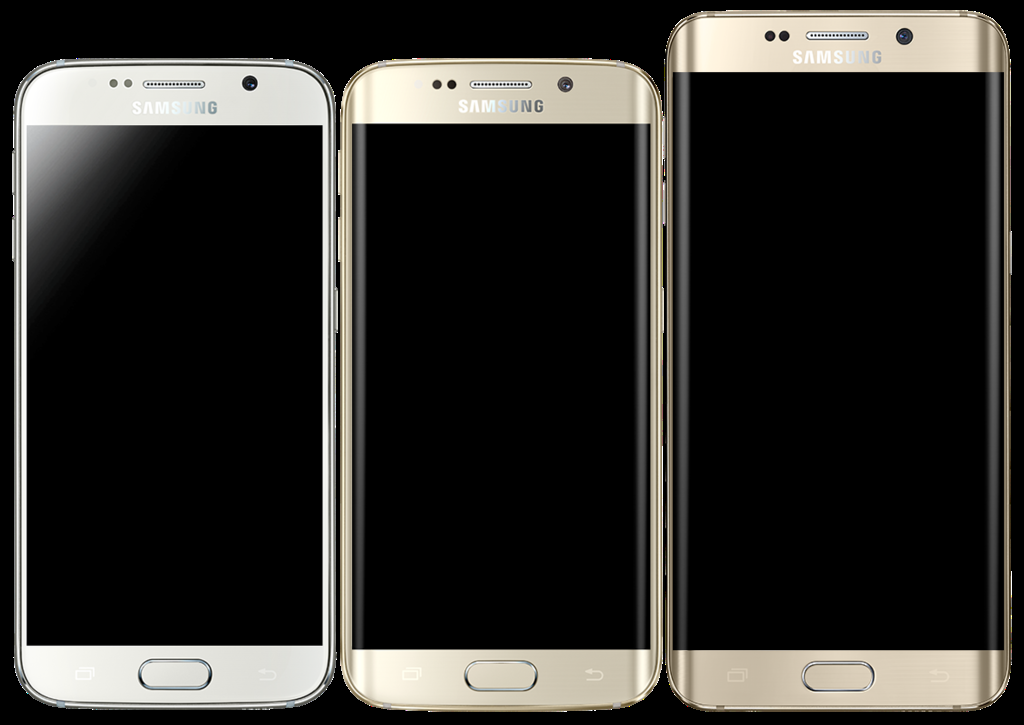 2017 VCSEL arrays for 3D –sensing in mobile phones
Large (mm scale) die, High volumes
Optical beam characteristics, wall-plug efficiency critical
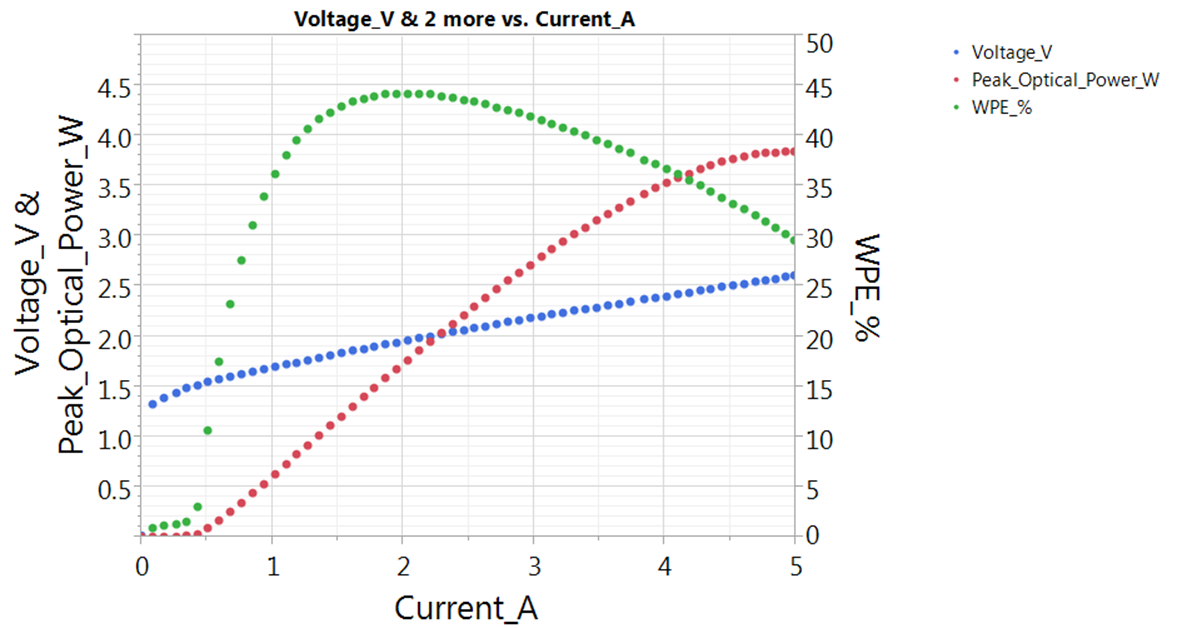 202x VCSEL arrays for 3D sensing in cars? + what else?
Lumentum 
VCSEL array
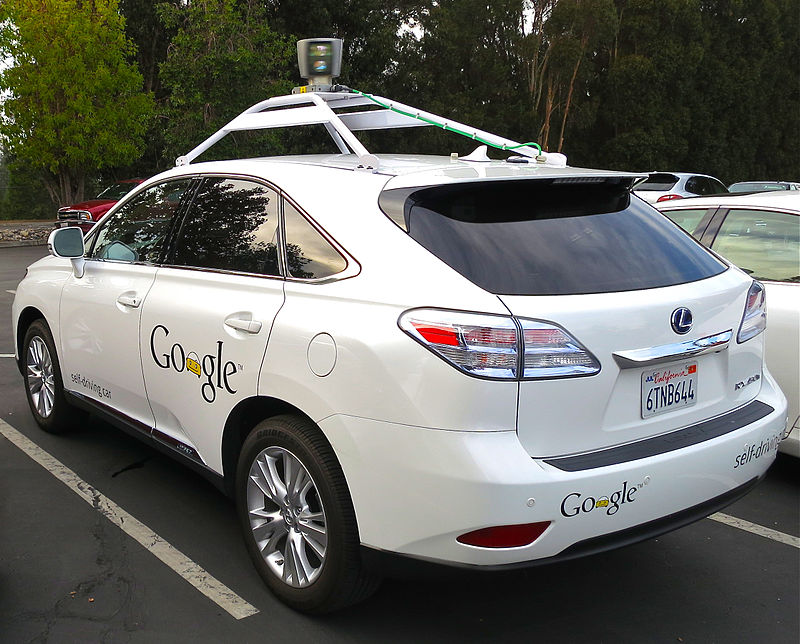 > 40% Wall-Plug Efficiency> 3W optical power
Larry’s Legacy
Many design features first demonstrated by Larry’s group appear in commercial VCSELs today
Gain-Offset design (Improved performance over temperature)
Flattening of band-offsets in mirrors (Lower voltage)
Gold plating of VCSELs (lower thermal resistance)
Thin and Tapered dielectric apertures (Optical mode + Structural control)

Four of Larry’s graduates led VCSEL 3D-Sensing chip development at Lumentum
Number of emitters in VCSEL array chips produced in 2017 by Lumentum is over 20 Billion

“Thanks a billion, Larry, and congratulations.”
Eric Hegblom, Ajit Barve, Matt Peters, Jay Skidmore & the rest of Lumentum
Book and more
Go To book for many researches and engineers who develop lasers and PICs

Larry’s ideas had profound impact on Optical data transmission industry and his influence was amplified by generations of students who advanced Telecom, Datacom, and consumer optics in the last 20+ years
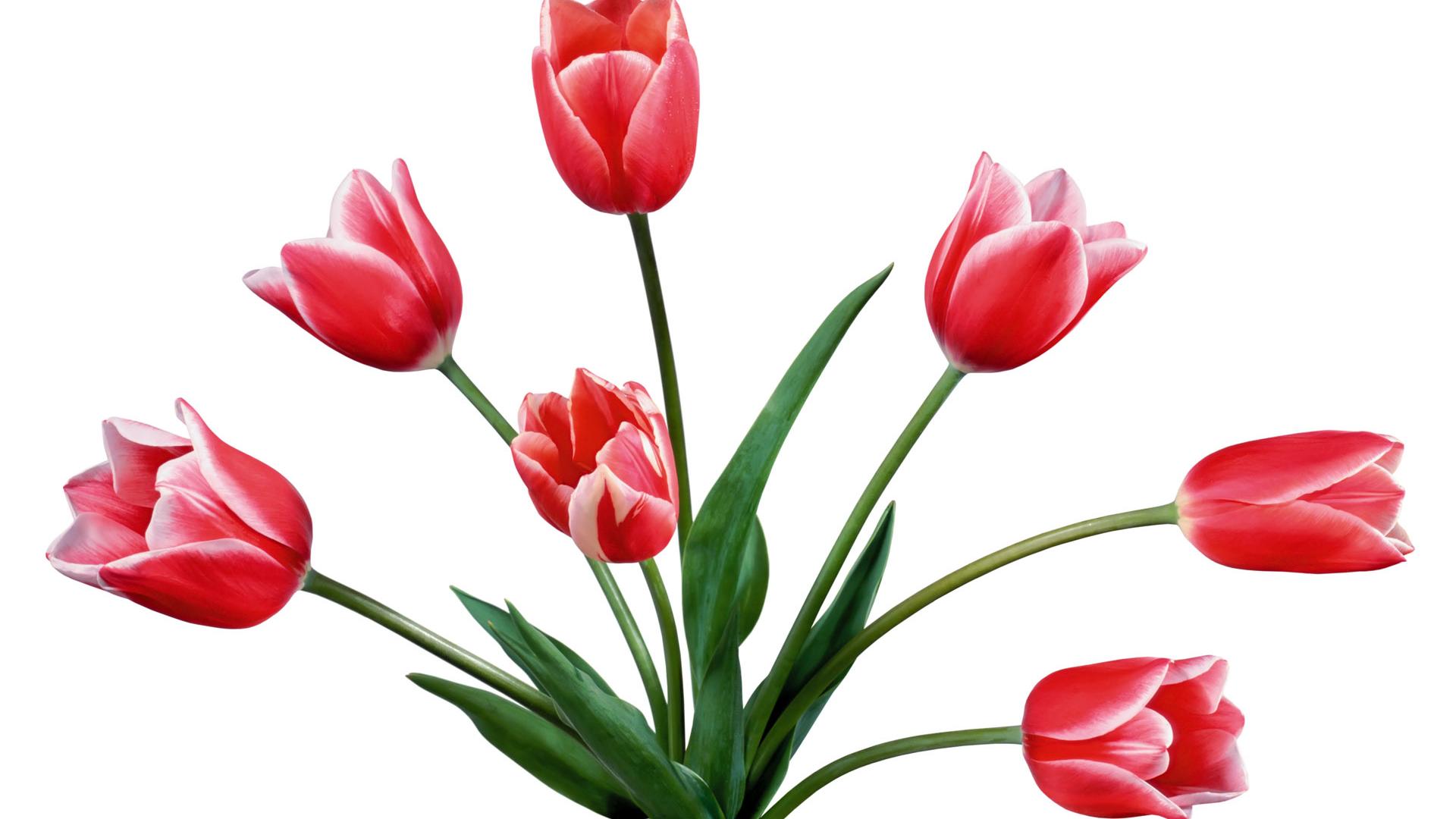 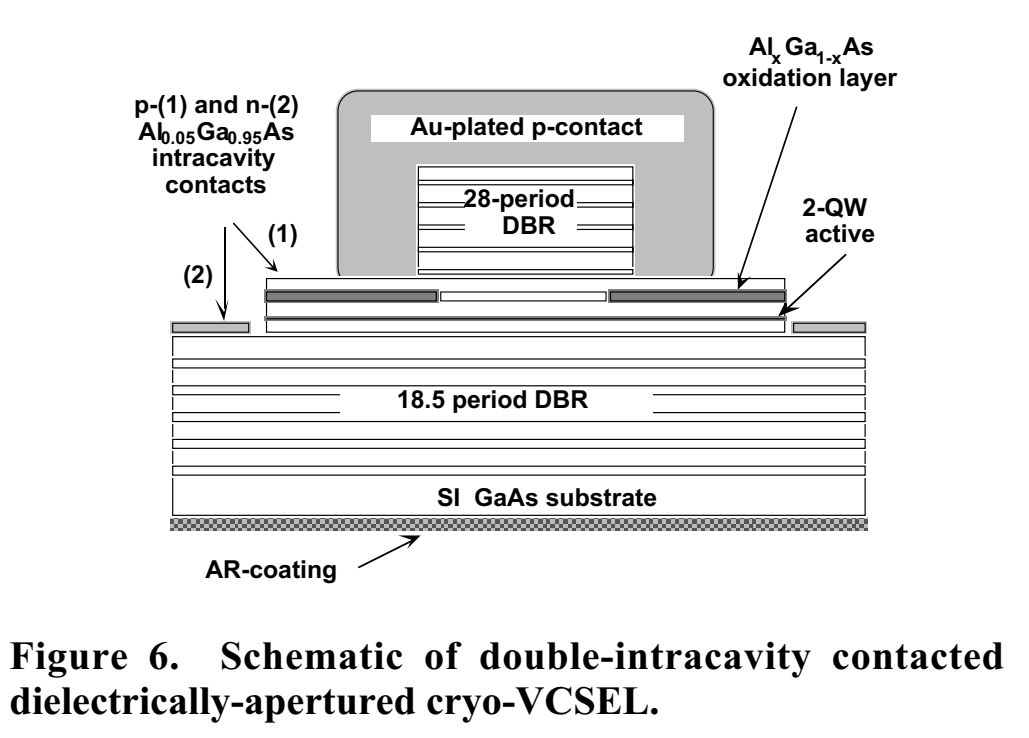 Larry,
On behalf of all students 
Thank you!